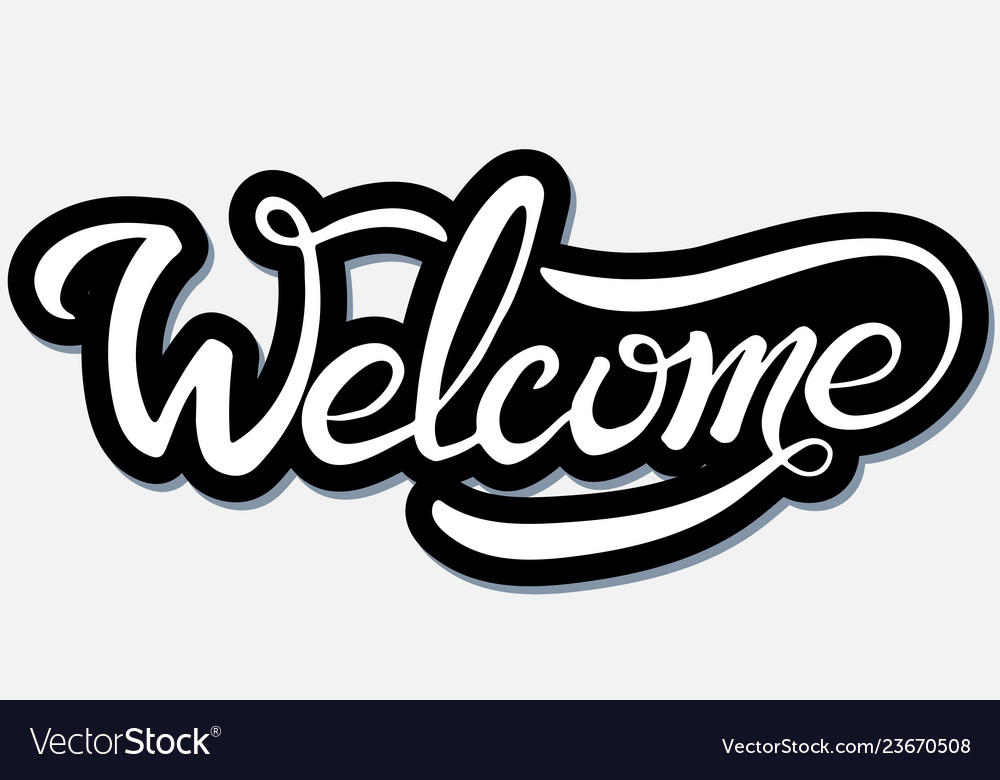 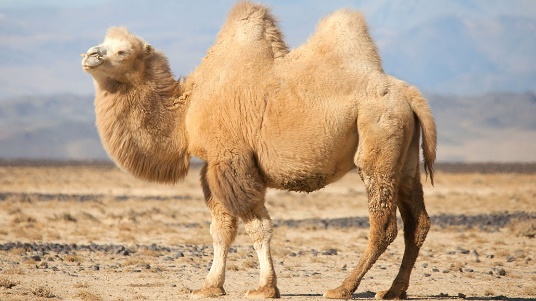 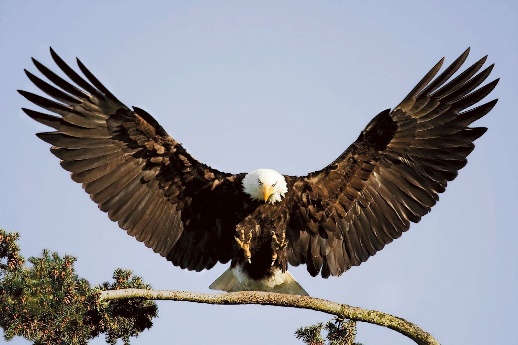 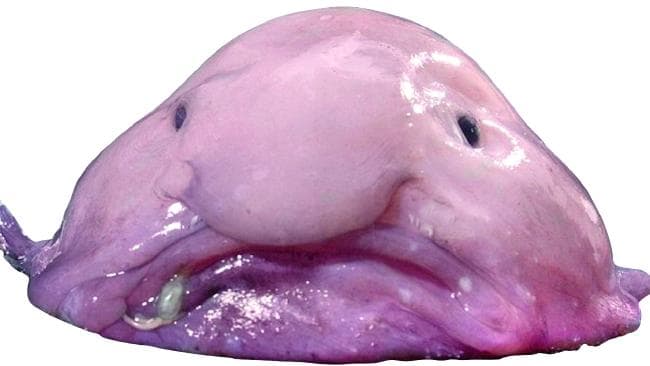 Which’s animal?
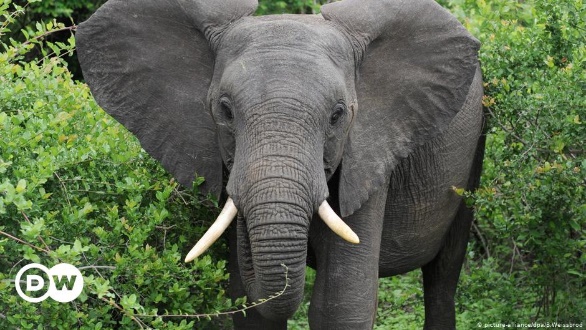 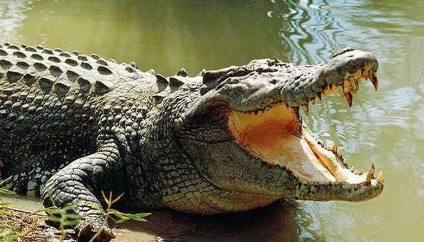 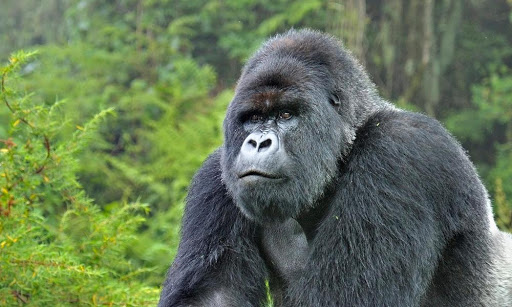 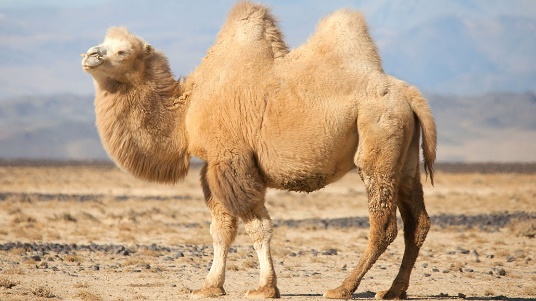 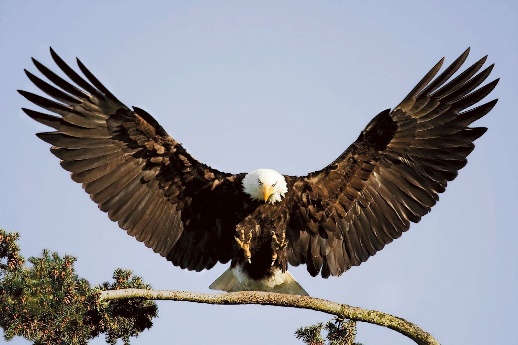 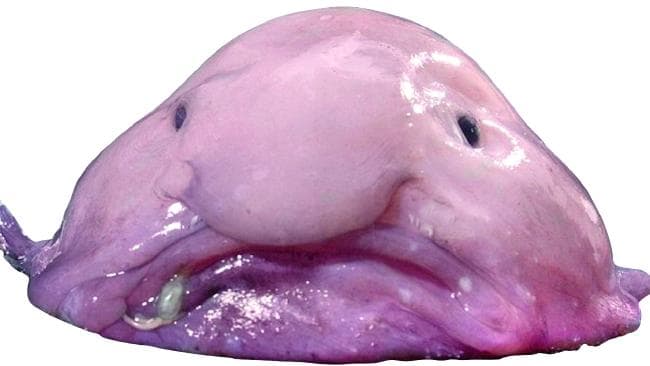 Which animals are in danger?
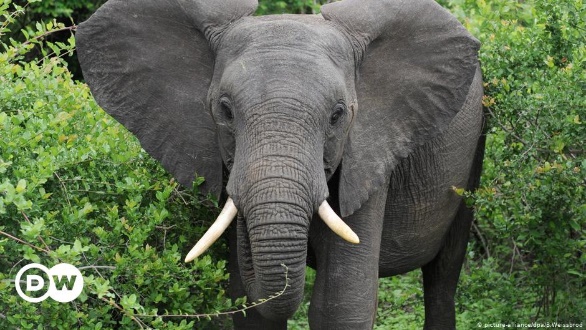 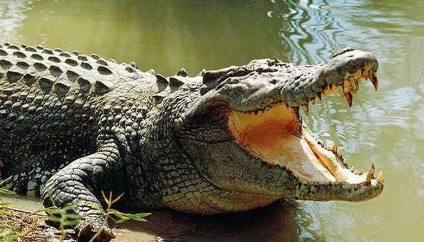 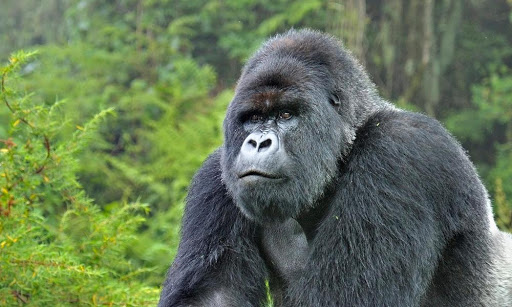 UNIT 3: WILD LIFE
Lesson 7 
 WRITING 
• Animals in danger
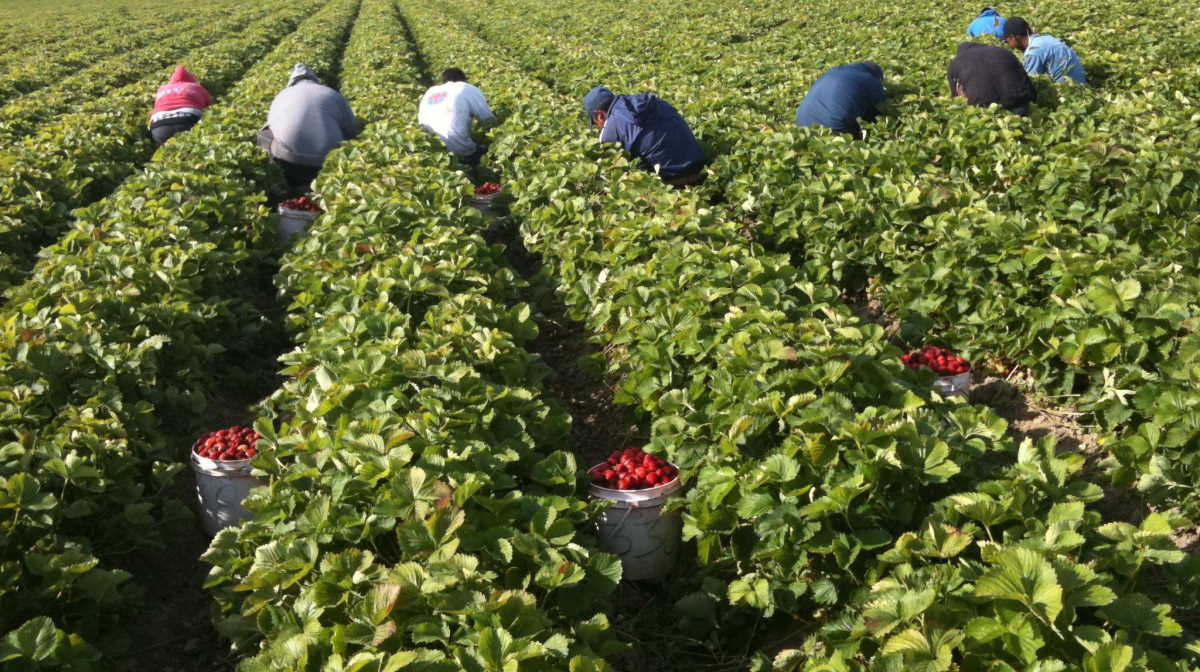 farming(n) 
 /ˈfɑːr.mɪŋ/
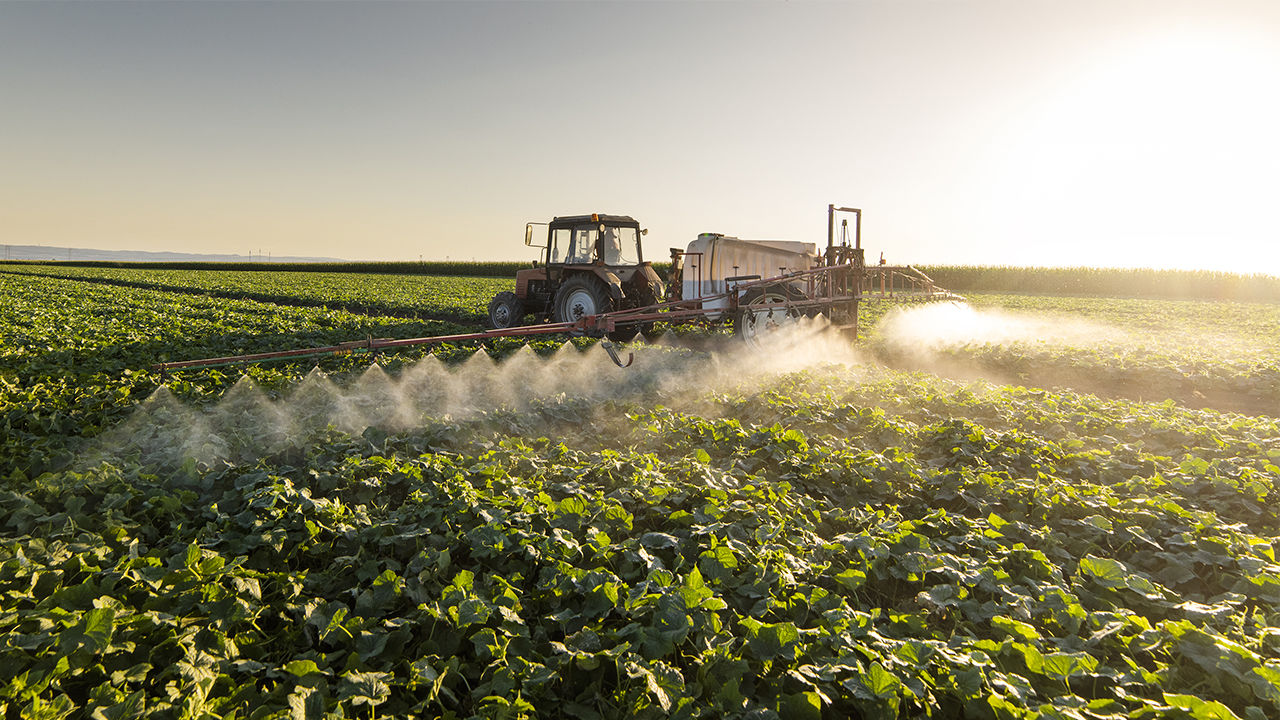 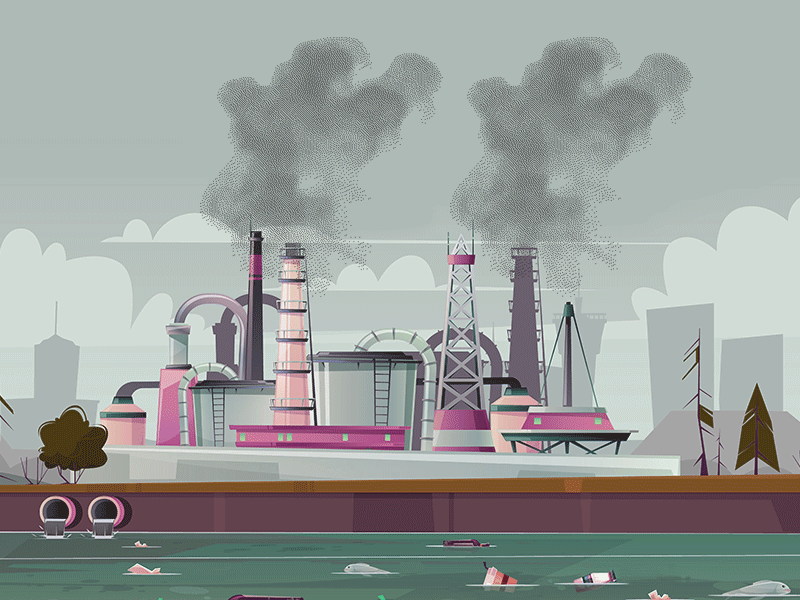 pollution(n) /pəˈluː.ʃən/
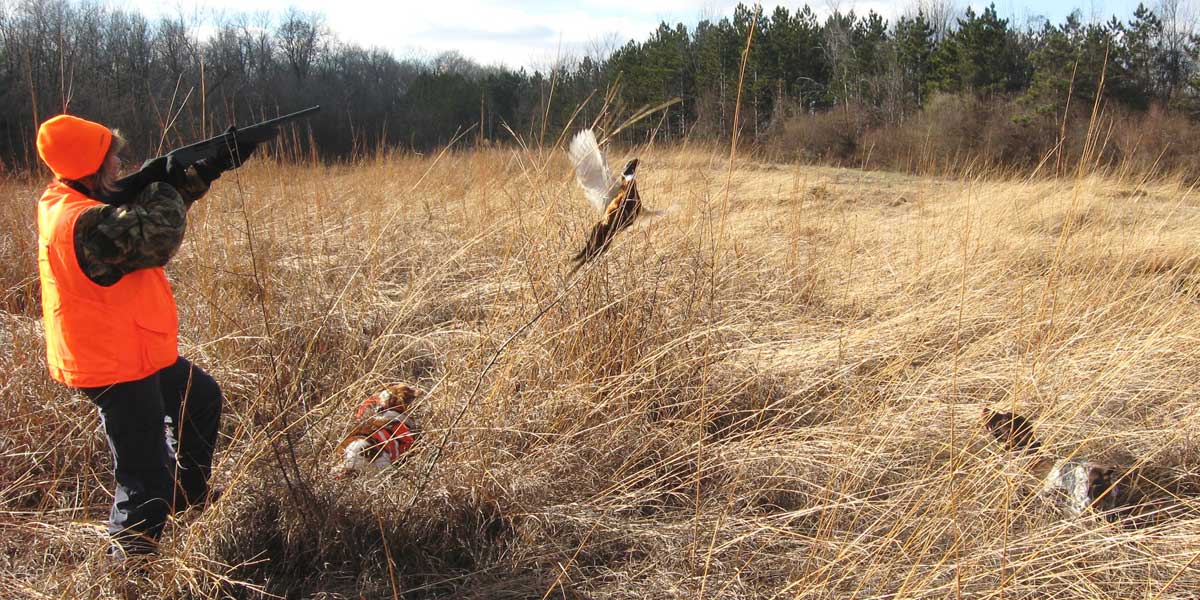 hunting(n) /ˈhʌn.t̬ɪŋ/
New words
explain(n) /ɪkˈspleɪn/
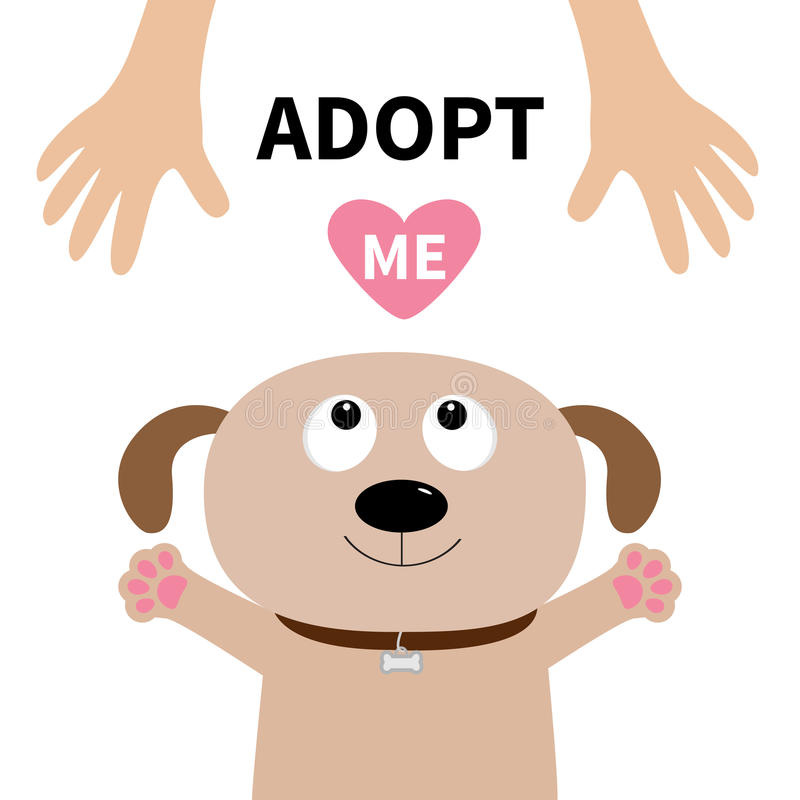 Ex: Teacher explains how to do this exercise.
adopt(n) /əˈdɑːpt/
- such as = like:
- For example:
We can use such as, like, For example to introduce an example or examples of something we mention.
New words
- farming(n) /ˈfɑːr.mɪŋ/
- pollution(n) /pəˈluː.ʃən/
- hunting(n) /ˈhʌn.t̬ɪŋ/
explain(n) /ˈɡet̬.ʌp/
adopt(n) /ˈɡet̬.ʌp/
- such as = like:
- For example:
ACTIVITY 1.
a) Farming is a problem for the Philippine eagle.
b) 
It’s one of the biggest birds in the world, and it’s in danger and very rare. 
It eats snakes and small animals such as bats, rats and small monkeys.
ACTIVITY 2.
1. eight kilos / one metre long
2. small animals ... snakes, bats and rats
3. in danger
4. on the website (of the Philippine Eagle Foundation)
ACTIVITY 3.
We can use For example at the start of a sentence. For example has a comma after it.
1 Eagle eats small animals such as snakes, 
bats, and rats.
Noun
2 The biggest problem is human activity like farming.
Noun
3 For example, it is possible to ‘adopt’ 
an eagle.
O
V
S
such as + Noun = like + Noun
For example, S + V + O
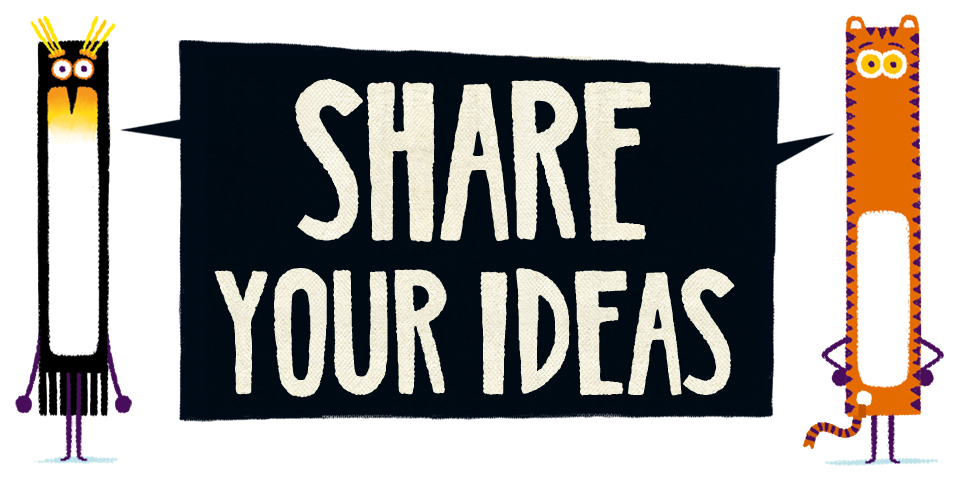 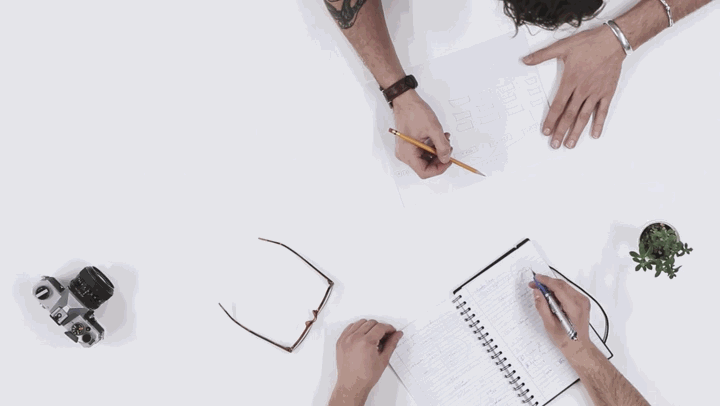 Writing time
homework
- Do exercise in workbook page 29
- Prepare for the next lesson: 
     CLIL • Natural science: animals